The Reduction of the Intensity of Gamma-rays as They Traverse Through Humimic Medical’s Gel #5
Anna Grace Ehr¹ and Ignacio Birriel² 
Morehead State University
1: Department of Biology and Chemistry
2: Department of Physics, Earth Science, & Space Systems Engineering
[Speaker Notes: Add morehead, ky]
Introduction: Medical Gel #5 by Humimic Medical
Humic Medical is a company that produces medical gels used for training on various medical procedures.
Gel #5 is the softest gel Humimic has to offer.  
Density: 898.448 [Kg/m³]
It closely simulates blood clots and brain tissue.  
Its texture makes it useful for medical imaging and surgical training procedures.
Introduction: Ionizing Radiation Shielding
Alpha particles are positively charged and can be stopped by a single sheet of paper.
Beta particles (electrons) are negatively charged and more penetrating, but still can be absorbed by various materials. In cases where high-energy beta particles are emitted, shielding must be accomplished with low atomic weight materials, e.g. plastic, wood, water, or acrylic glass.
Gamma-rays are neutral and are the most penetrating of these three particles.  Gamma particles are best absorbed by materials with high atomic numbers and density, like lead.
Introduction: Radiation Protection
Radiation protection is defined by the International Atomic Energy Agency as "the protection of people from harmful effects of exposure to ionizing radiation, and the means for achieving this".  Exposure can be from a source of radiation external to the human body or due to internal irradiation caused by the ingestion of radioactive contamination.
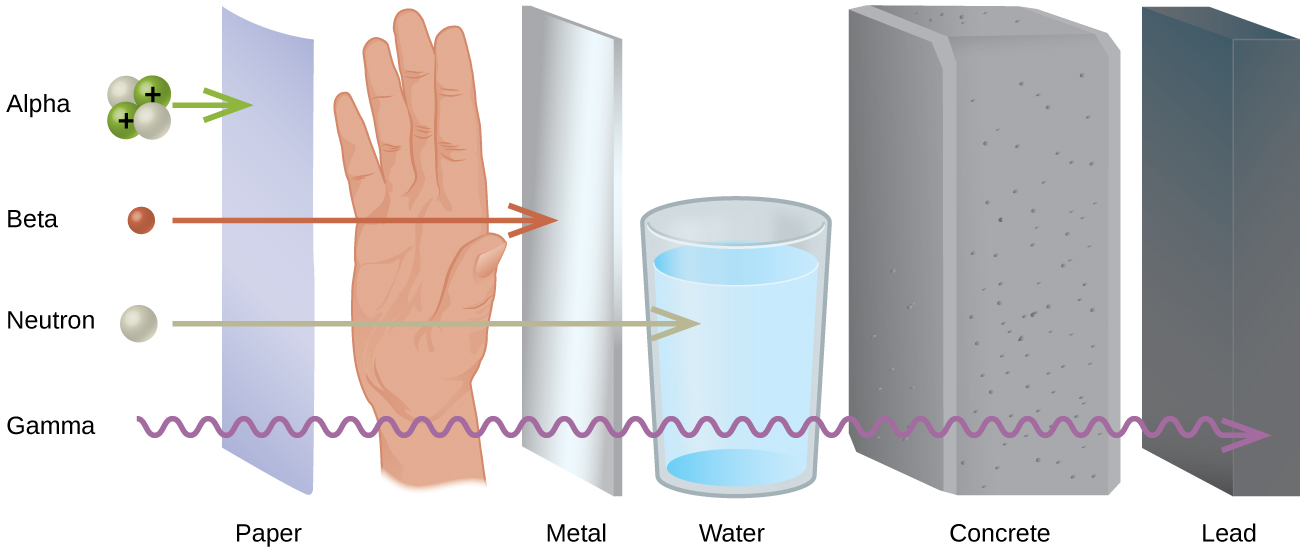 [Speaker Notes: make two columns - text in 1 and pic in 1]
Introduction: Mass Attenuation Coefficient, μ
The mass attenuation coefficient of the volume of a material characterizes how easily it can be penetrated by a beam of light, sound, particles, or other energy or matter.
Tables of photon mass attenuation coefficients are used in radiological physics, radiography (for medical and security purposes), diffraction, dosimetry, crystallography, interferometry, and other branches of physics.
The SI unit is meters squared per kilogram (m2/kg).
Our Equipment
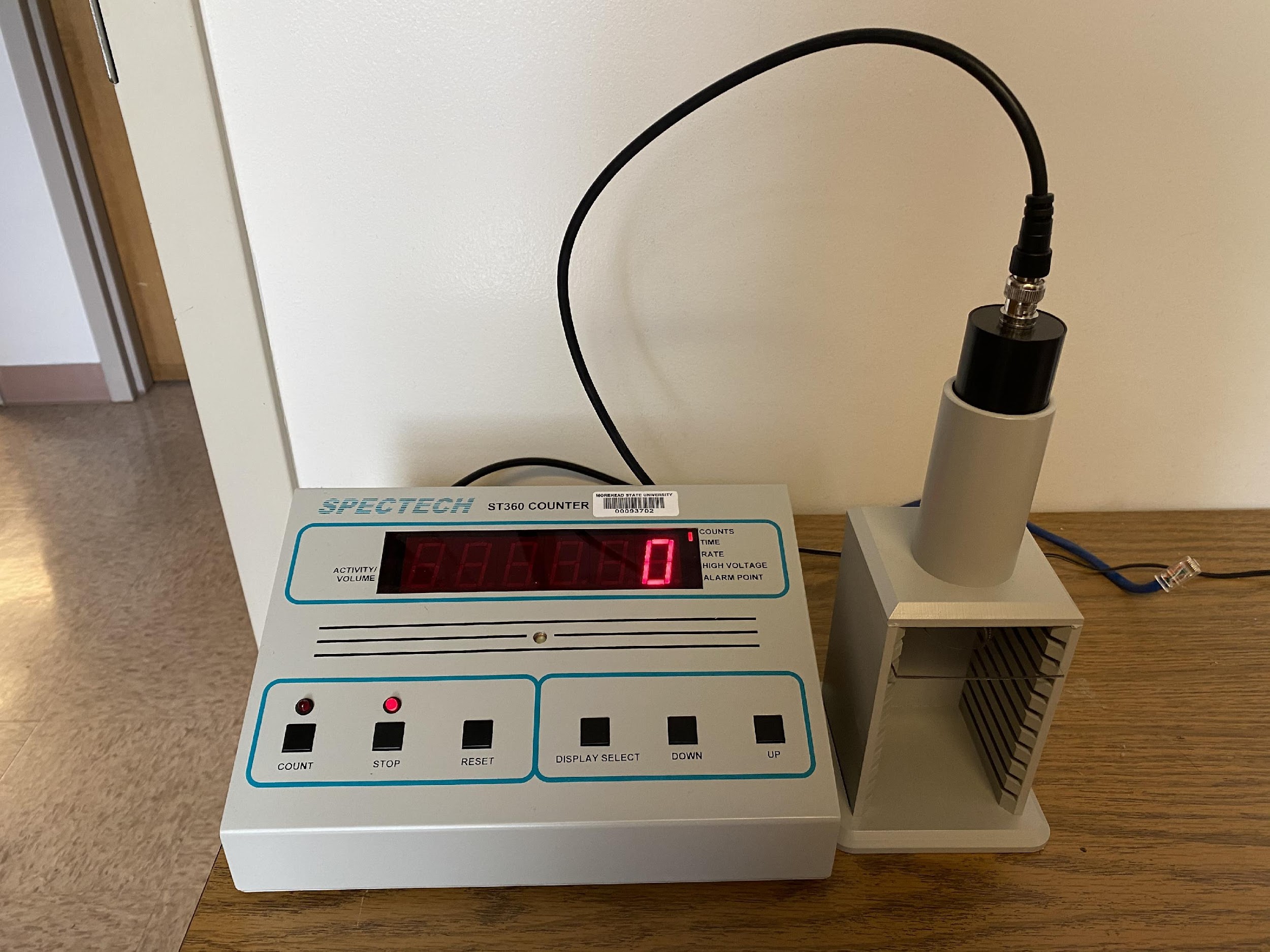 Introductory Geiger-Mueller Lab System
ST360 Radiation Counter
35mm diameter end windowed
      Geiger Mueller Tube and stand
8 Solid Source Set (contains eight 
      different gamma emitting isotopes)

Manufacturer: 
SPECTRUM TECHNIQUES, LLC
Experiment:
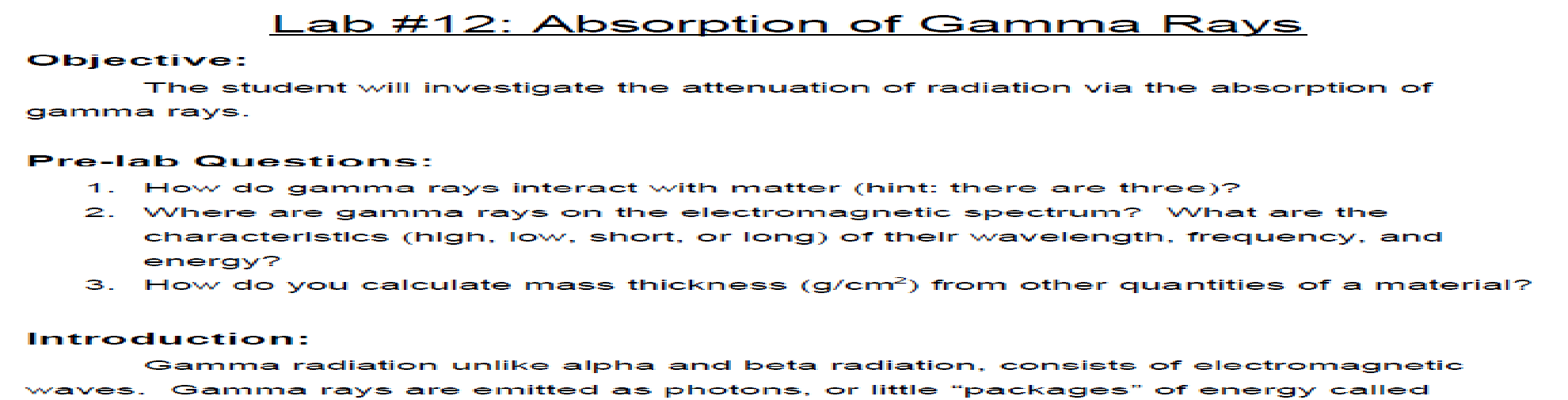 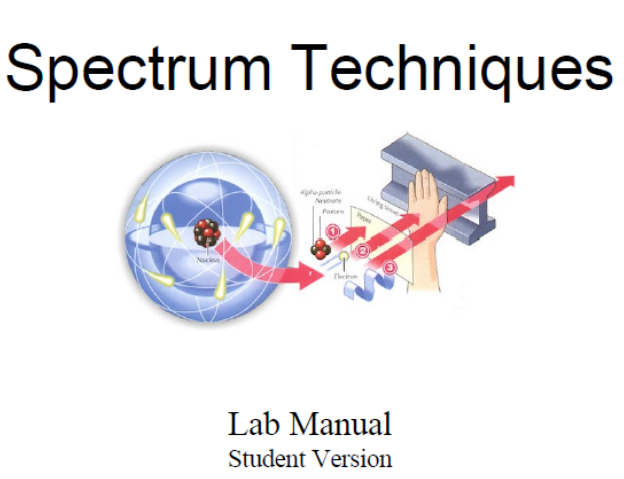 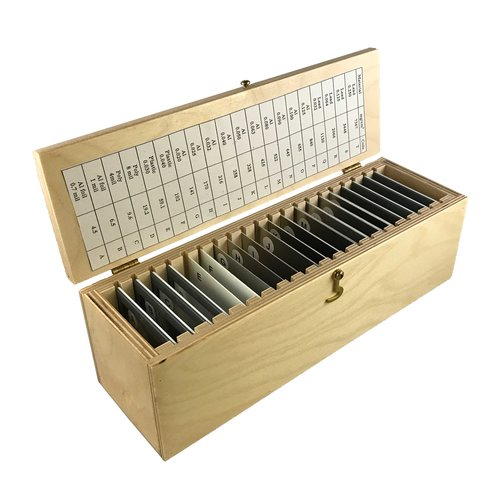 Calibrated Absorbers
Lead
Aluminum
Plastic
Experiment - Mass Attenuation Coefficient
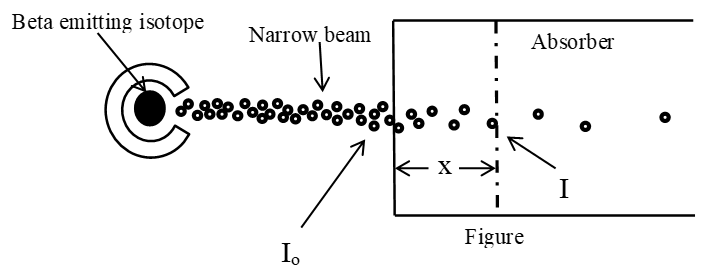 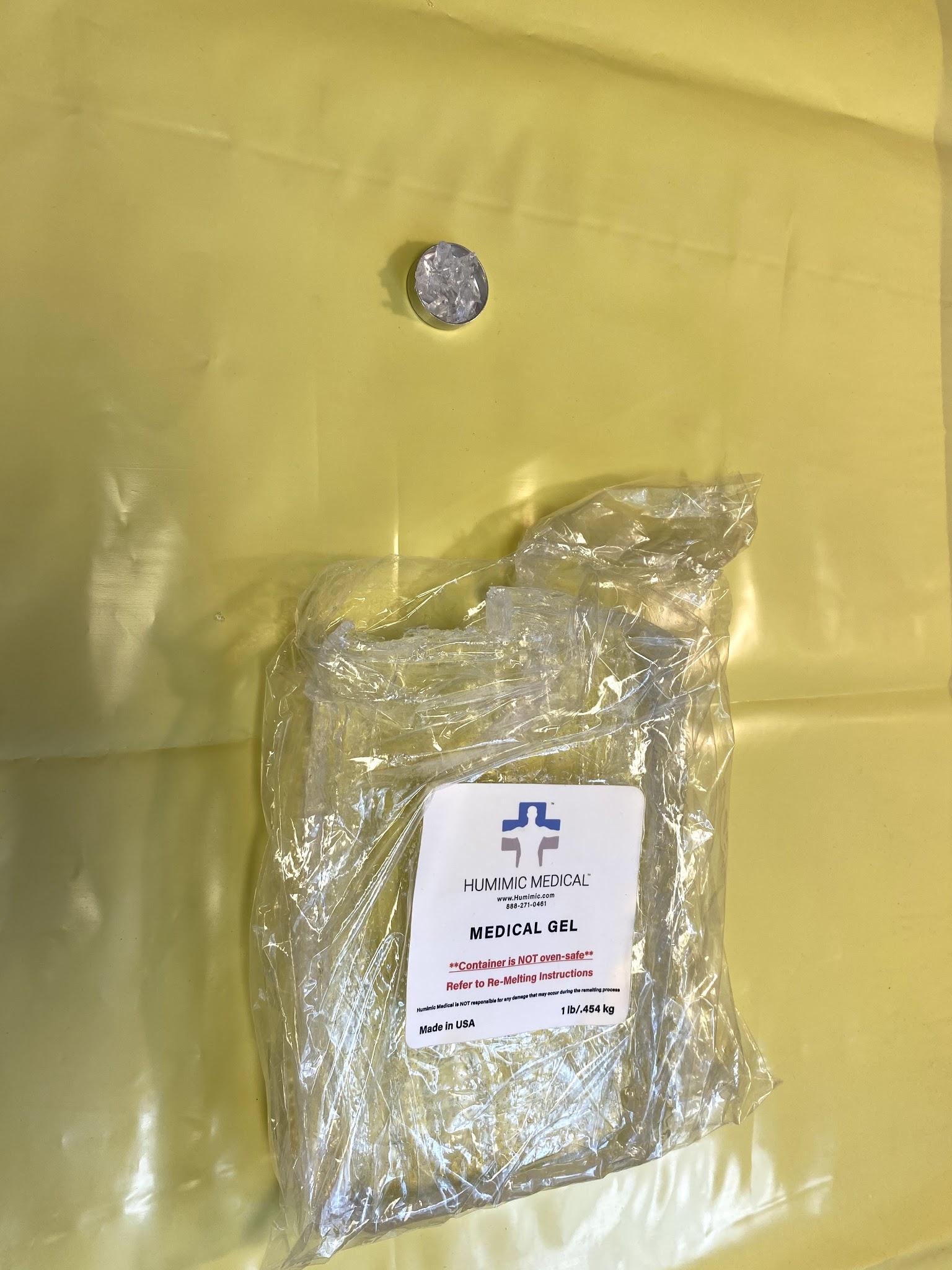 Preparing the Gel:
Cut up medical gel into small chunks and used those to fill the various metal planchets.

Planchets had a 1-inch diameter.
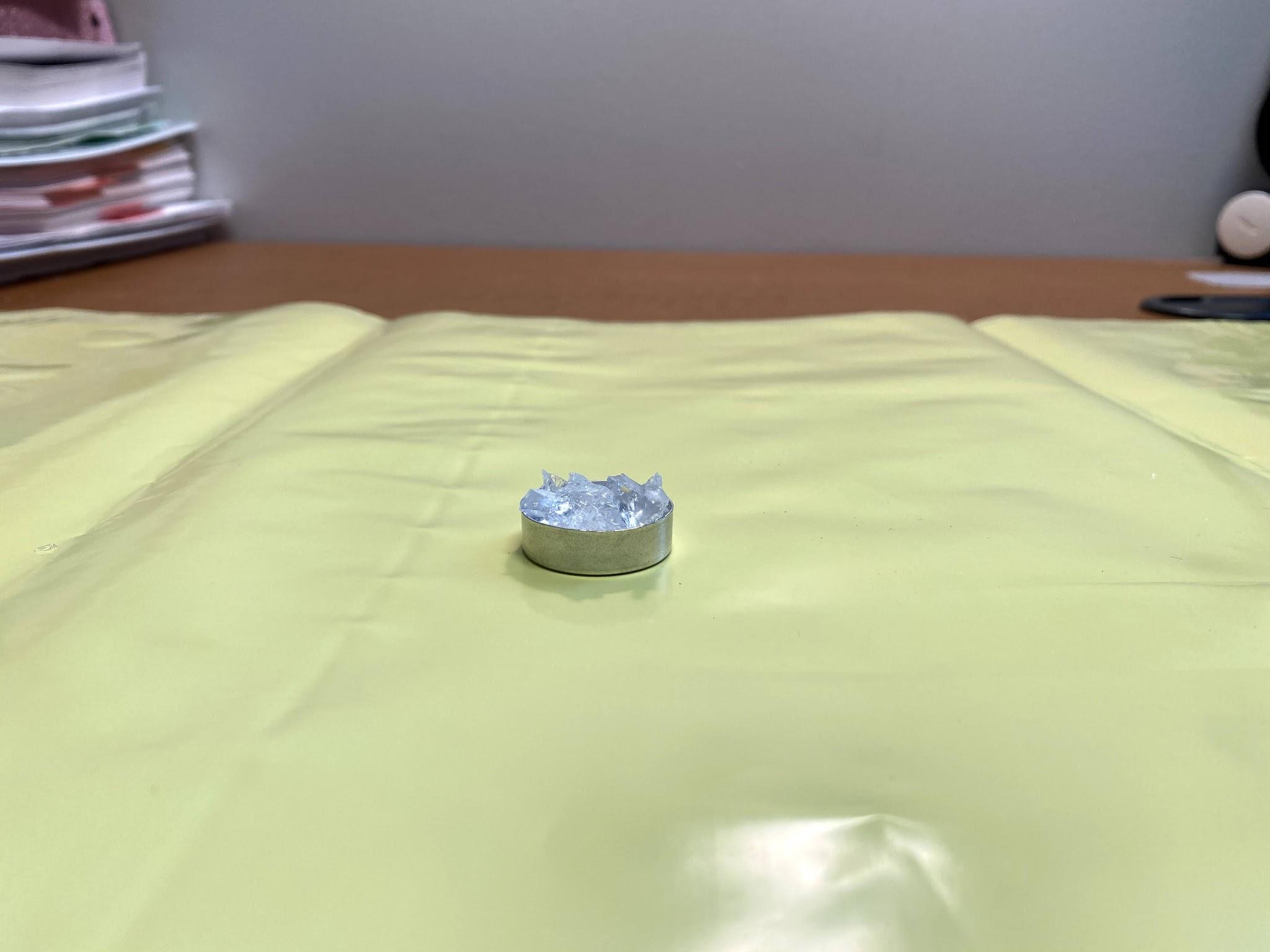 Preparing the Gel:
Placed planchets into an oven for 4 hours at 250° to melt the gel. All air bubbles are removed. Let stand overnight.
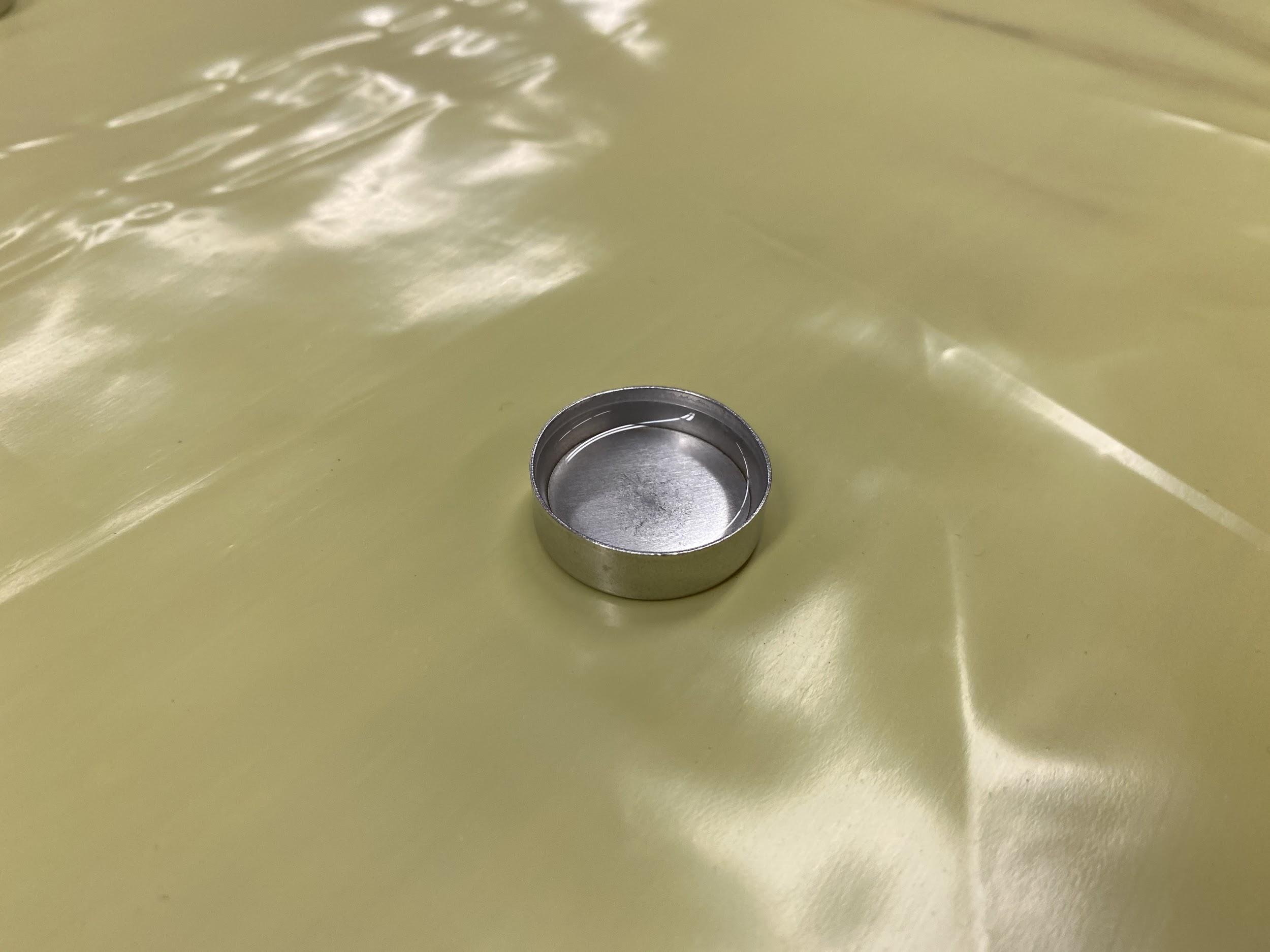 Preparing the Gel:
Removed the gels from the planchets and measure the thickness of each gel sample using calipers:
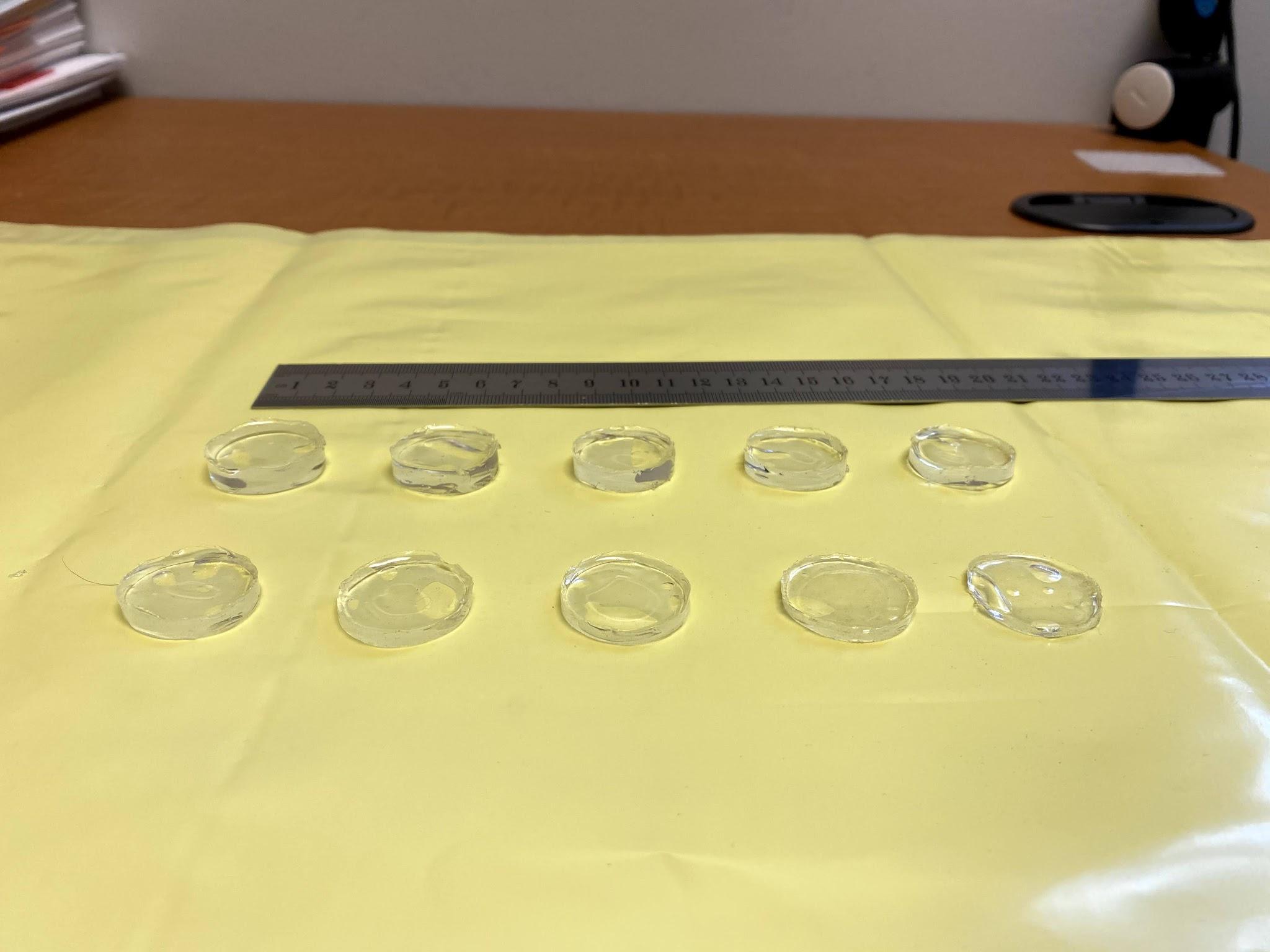 Data:
Calculated average background count and the resolving time of the detector.

Ran 300 second counts for three trials, testing each gel sample against each source (Co-60, Cd-109 and Mn-54).
[Speaker Notes: make 2 separate slides, clean up table]
Methods:
Data: Cobalt-60, plotting ln(r0/r) = μX
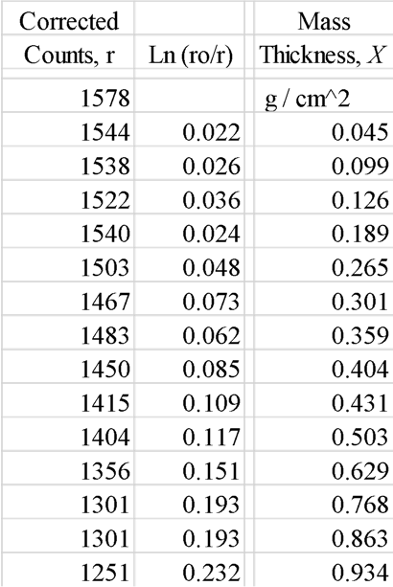 Ln(r0/r)
Mass Thickness, g/cm^2
[Speaker Notes: crop out corrected counts, add x axis units]
Data: Cadmium-109, plotting ln(r0/r) = μX
Ln(ro/r)
Mass Thickness, g/cm^2
Data: Manganese-54, plotting ln(r0/r) = μX
Ln(ro/r)
Mass Thickness, g/cm^2
Results:
Use the slope of our Excel plot the mass attenuation coefficient, μ, for each radioactive source is:






Virtual X-Ray Imaging Library on GPU:
Results:
Questions
References:
HUMIMIC MEDICAL Healthcare Products, https://humimic.com/product/gelatin-5-medical-gel-by-the-pound/
Spectrum Techniques Lab Manual, Student Version, July, 2002
Virtual X-Ray Imaging Library on GPU, http://gvirtualxray.sourceforge.net/gvirtualxray.php